Решение «возвратных» уравнений.
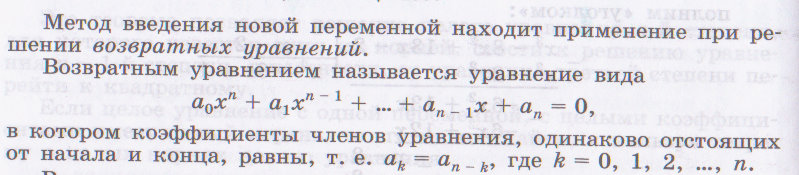 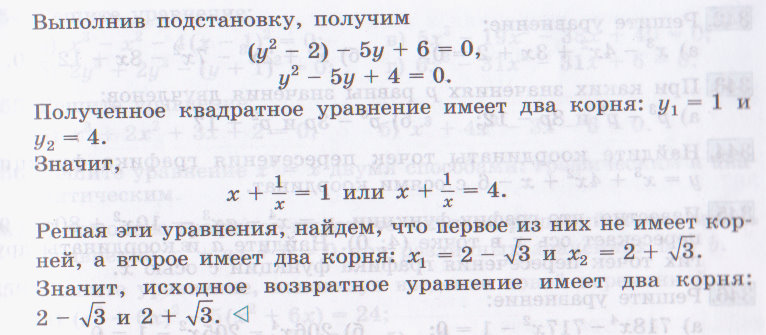 Использование свойства возрастания или убывания функций.